Course Information and Registration, March 2024
Office of the Associate Dean 
Academic and Student Relations
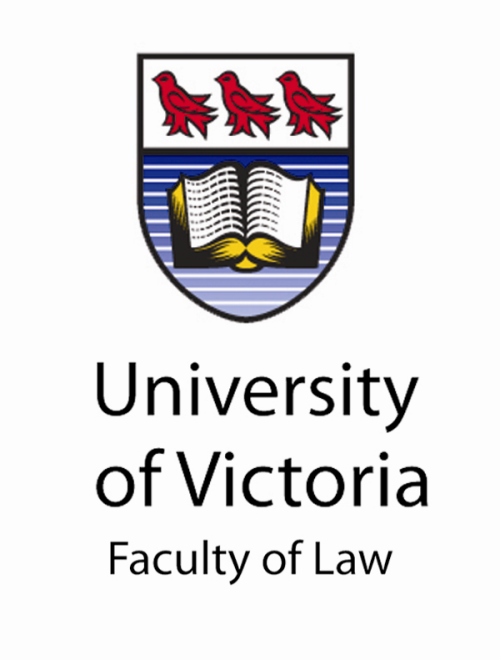 Time Tickets and Registration
Make sure you have received a time ticket email. 
The email shows how to check your registration date and time in Online Tools.
Ensure you have no holds on your registration.  Check your registration status!
Law courses have caps and limited spaces. Be prepared and register promptly at your designated date and time.  Some courses will fill up almost immediately.
Law students may waitlist and register in a combined total of 10.0 units per term. 
8.5 units is the maximum registered units permitted and an additional 1.5 units allows waitlist flexibility
Registration Dates
Wed, March 6, 12:00 p.m.  Deadline for LAW 350 Law Centre Summer Lottery
Tues, March 12, 8:00 a.m. Registration opens for upper year law co-op students
Tues, March 12, 1:00 p.m. Registration opens for first year law co-op students
Wed, March 13, 8:00 a.m.  Registration opens for all non-co-op students
Program Unit Requirements
Minimum and maximum full time: 14.5-16.5 units each academic year
Minimum and maximum full-time: 7-8.5 units each term
In summer 2024, as a pilot, students may study part-time without seeking special permission to reduce their study load (one or more courses)
Part-time units earned in summer 2024 will count towards 2L, 3L or 4L standing, based on the student’s current progress through their program. 
Note tuition and funding implications
Compulsory JD Courses
LAW 301 The Administrative Law Process; and
LAW 360 Legal Ethics and Professionalism
Major Paper Requirement can be satisfied in three ways:
writing a major research paper (7500 words +) in a course;
successfully completing LAW 388 Advanced Legal Research and Writing; or
writing a directed major research paper (7500 words +) in LAW 399 Supervised Research and Writing.
JD/JID Students in Summer 2024
JD/JID students can take all summer courses except:
LAW 301 Administrative Law 
LAW 315 Business Associations
Non-Law Courses
Students may take a maximum of 3.0 units worth of courses in other faculties within the university
Course must be 300 level or above
Approval must be sought from the Associate Dean and course instructor in other department
Department in question will register you
Concentration in Environmental Law and Sustainability
Provides students with the opportunity to immerse themselves in environmental law and sustainability
Students who complete the 8 required courses and electives will receive a notation on their transcript
8 Courses – 4 required and 4 electives
LAW 301 or LAW 301I Admin Law
LAW 309 The Law of Evidence 
LAW 329 Environmental Law 
LAW 353 Environmental Law Clinic 
4 approved electives
Co-op Students
Please consult with Francine Proctor, Law Co-op Coordinator, with respect to your approved program and your interest in participating in various opportunities such as:
Mooting
Appeal
Law Centre
Exchange
Preparing for registration
A checklist of things to do:
Review Preliminary Course Information Summaries (PCIS)
Make sure you have course prerequisites and/or corequisites
Plan course selection in light of the exam schedule
Consider taking mandatory courses early in your program
Plan carefully if you want to take Law Centre, go on exchange, obtain the CELS designation or take other courses that have prerequisites
Seek out advice and guidance